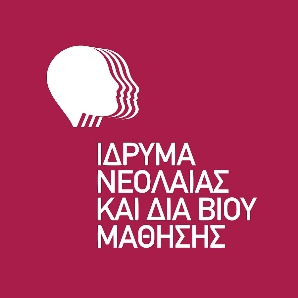 Υφιστάμενη Κατάσταση
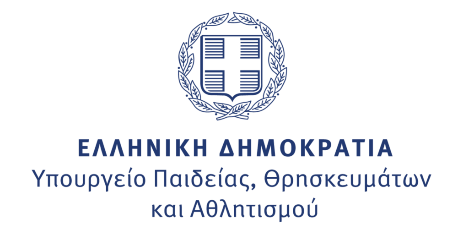 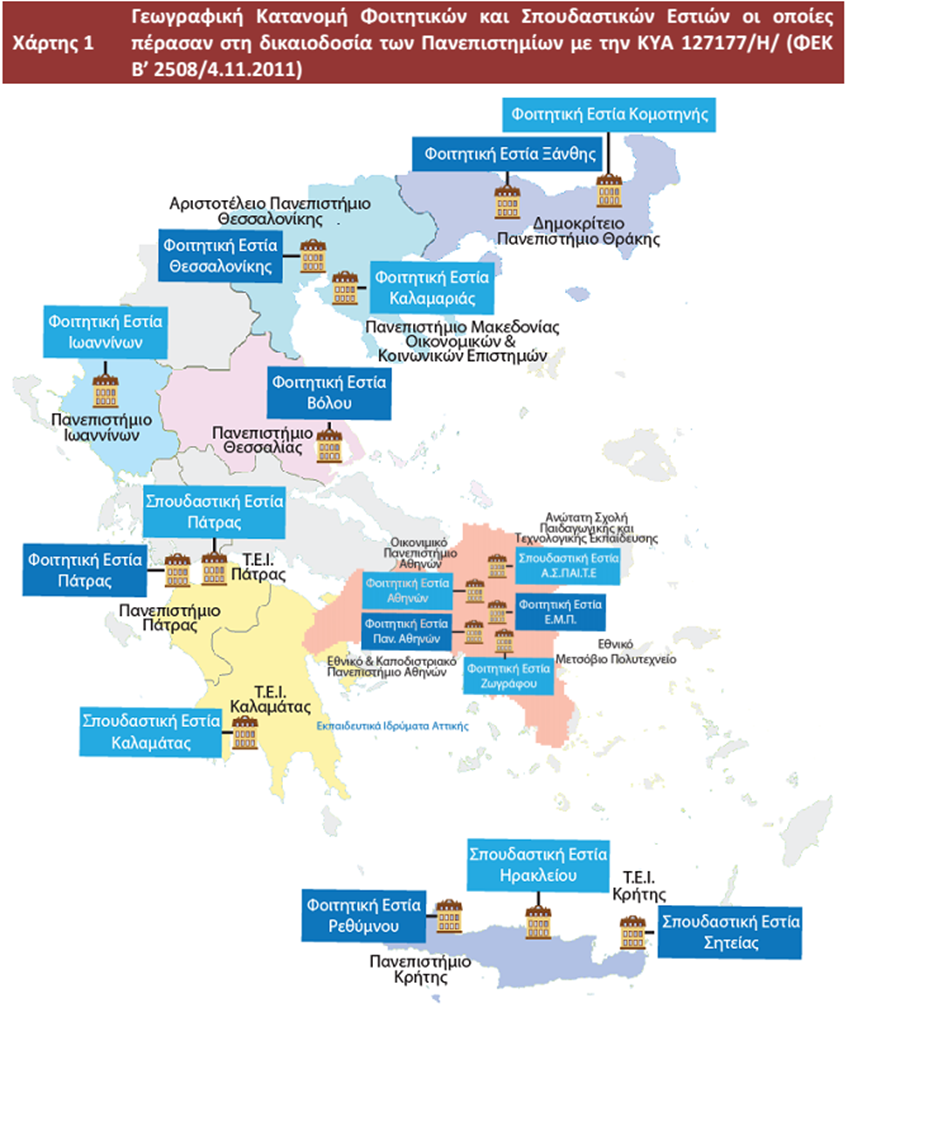 Σε φοιτητικές εστίες στις οποίες έχει την οικονομική διαχείριση το ΙΝΕΔΙΒΙΜ:

Σιτιζόμενοι:  5422
Στεγαζόμενοι: 6537
Ίδρυμα Νεολαίας και Δια Βίου Μάθησης
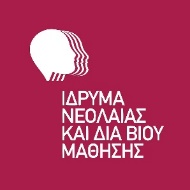 Υφιστάμενη Κατάσταση
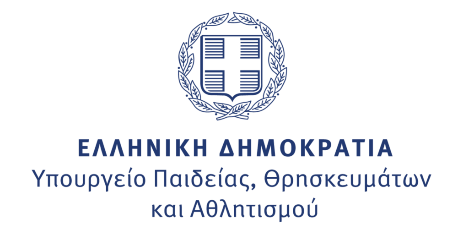 ΣΗΜΕΙΩΣΗ 
ΕΠΙΛΕΟΝ ΔΙΑΧ.ΕΥΘΥΝΗΣ Ι.ΝΕ.ΔΙ.ΒΙ.Μ.
ΜΑΘΗΤΙΚΟ ΚΕΝΤΡΟ ΕΧΙΝΟΥ (ΥΠ. ΣΙΤΙΣΗ)
Ίδρυμα Νεολαίας και Δια Βίου Μάθησης